Active/Applied Research on Online Learning and
Quality Assurance
February 16, 2023| Online
Please Check Your Audio Setup
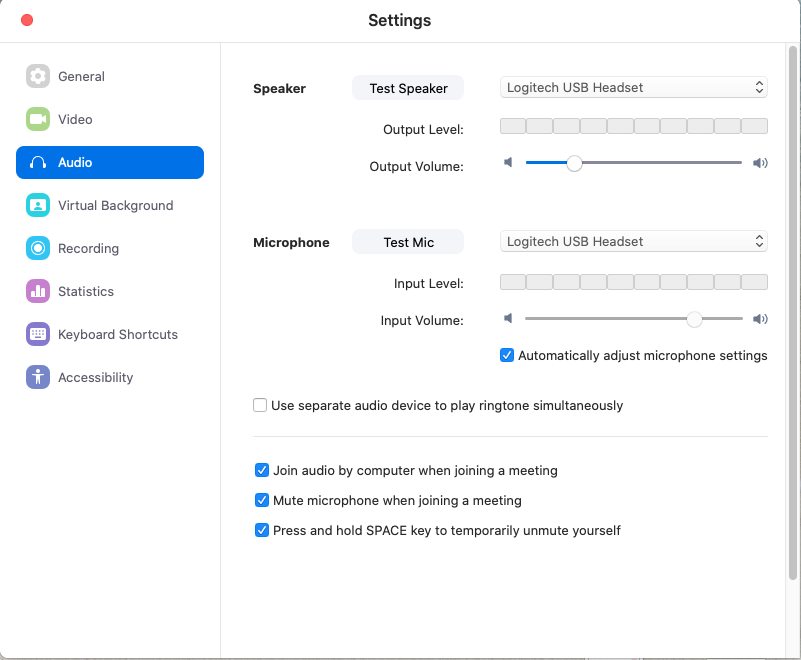 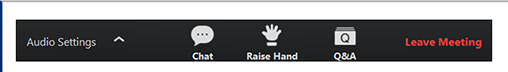 You will be muted during this session, but please test your speaker.
Asking Questions Using the Q&A
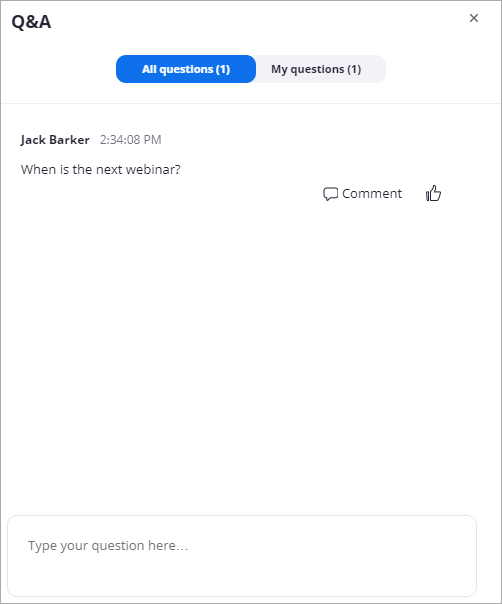 Only the host and panelists will see your questions. This is the best way to have your question seen and answered.
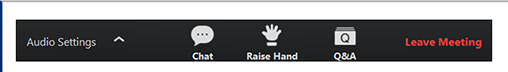 [Speaker Notes: the session.]
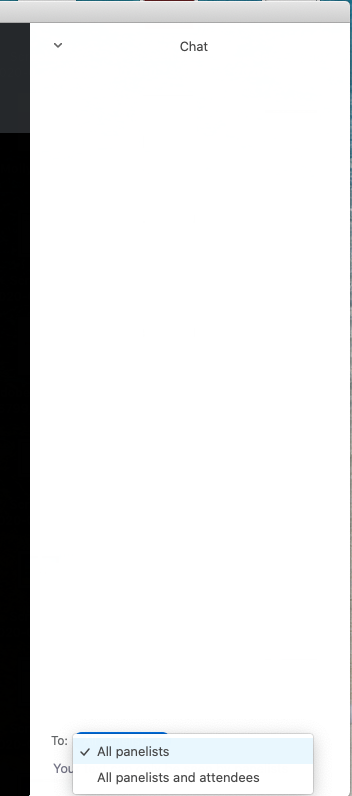 Let’s chat…
Select “All panelists and attendees” so everyone sees your comment.
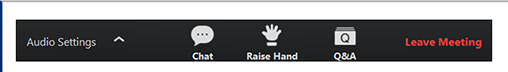 [Speaker Notes: Barbra

To talk with the other attendees, type in the Chat.]
@QMProgram
#highered
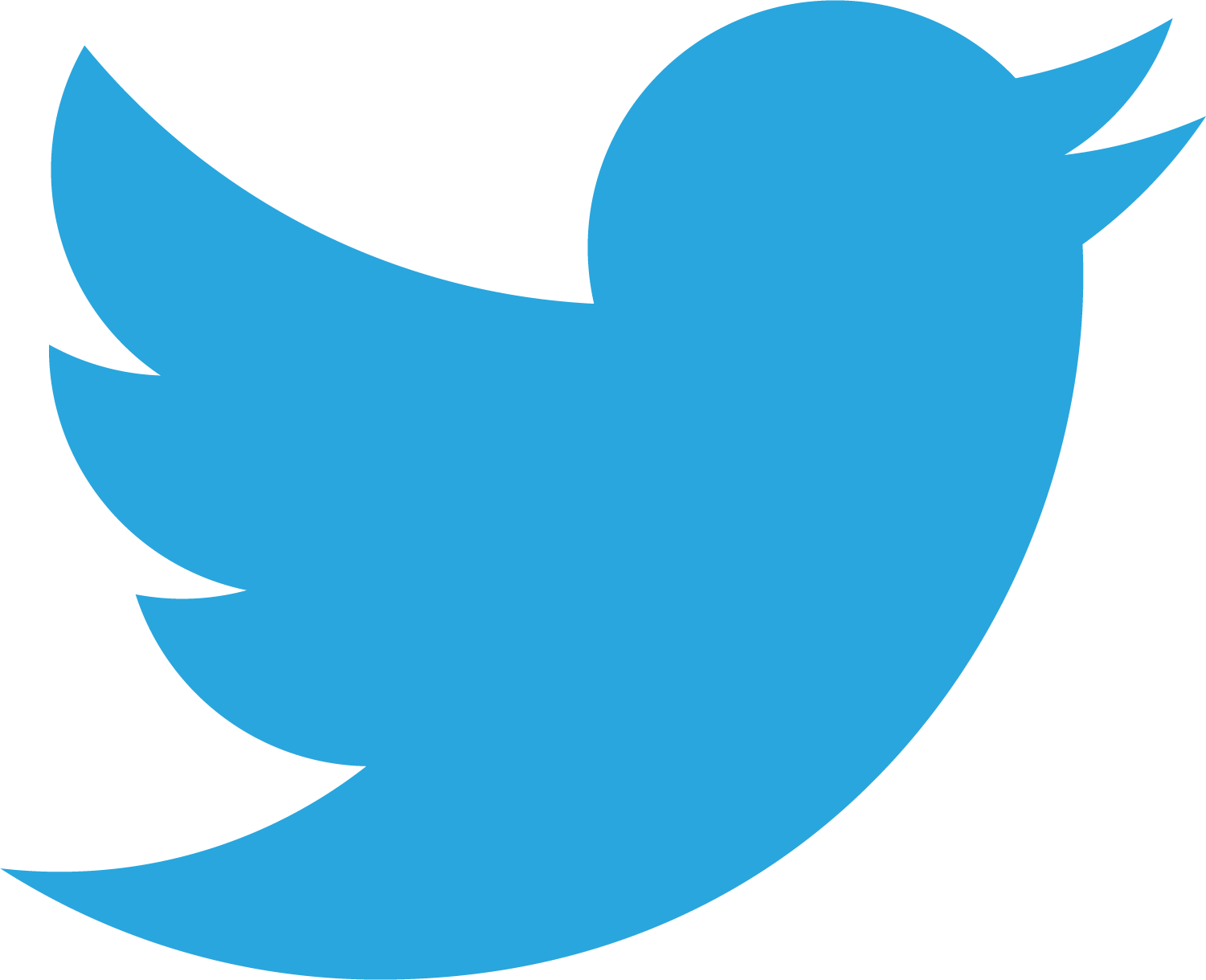 Share how you’ll        use something   you learned today!
Research WebinarThe Impact of Quality Matters Professional Development on Teaching Across Delivery Formats
Dr. Rae Mancilla, University of Pittsburgh
Session Goals
Recognize transferability of QM Professional Development to various instructional modalities.
Discuss common changes to F2F, online, and blended teaching related to participation in QM workshops.
Identify next steps for research on QM impact.
Background
Research Goals
Do QM professional development workshops have an impact on pedagogical practice in f2f and blended/online teaching modes?
What types of pedagogical changes in their f2f and blended/online teaching practices do instructors report as a result of developing expertise with the QM approach?
What We Know
Developing and teaching an online course gives instructors an opportunity to reflect on f2f teaching.
Participating in a faculty development program for online teaching influenced assumptions about teaching.
Some instructors transfer strategies they use online to their f2f classrooms – “reverse benefits.”
Online Learning in Higher Education
Continued growth for past 14 years
At least 32% of all students taking an online course
Student interest 51% higher post covid 
Institutions increasing online staff to meet demand
Allen and Seaman,
2013 & 2014
Methods
Research Goals
Do QM professional development workshops have an impact on pedagogical practice in f2f and blended/online teaching modes?
What types of pedagogical changes in their f2f and blended/online teaching practices do instructors report as a result of developing expertise with the QM approach?
Procedure
Survey to 22,859 individuals
Must have participated in QM workshop in past 3 years (<2015)
Qualitative and quantitative questions
Sample Questions
Which of the following Quality Matters workshops have you completed? For each workshop you have taken, please rate the extent to which it has influenced your professional/pedagogical practice. (Use this Likert scale: 1–not at all influential, 2–slightly influential, 3–somewhat influential, 4–very influential, 5–extremely influential, NA)

Please identify which of the following impacts you have experienced in your face-to-face teaching practice as a result of learning about the Quality Matters standards.

Please provide a brief description of a specific example or critical moment in your online or blended teaching when you implemented a new teaching strategy, learning activity, or practice as a result of learning about the Quality Matters standards.
Analysis
Descriptive statistics 
Inductive and deductive coding
QM Course Design Rubric Standards
Multiple coders
Results
Demographics: Response Rate
Response rate: 9.4%
Demographics: Teaching Experience
Demographics: QM Peer Reviewers
RQ 1: Do QM professional development workshops have an impact on pedagogical practice in f2f and blended/online teaching modes?
Impact on Online/Blended Instruction
Impact on F2F Instruction
RQ 2: What types of pedagogical changes in their f2f and blended/online teaching practice do instructors report as a result of developing expertise with the QM approach?
Impact on Online/Blended Instruction
Standard 1: Course Overview and Introduction
Standard 2: Learning Objectives
Standard 5: Course Activities and Interaction
Critical Moments: Online/Blended
Adopting a Learner-Centric Orientation
“Taking the QM courses have really helped me evaluate my courses from the student's viewpoint. I routinely try to view the course from a student's point of view and determine if the instructions are clear, links are valid, and other important information I find easy to access.”

Awareness of Accessibility Compliance
“I am now more careful about making sure that my material is accessible to students and that the organization of the material makes sense as is user-friendly.  I have had several visually-impaired students over the years and accessibility is critical.”
Impact on F2F Instruction
Reflection on goals and objectives
Redesign of learning activities or assessments
Awareness of communication with students
Critical Moments: F2F
Re-purposing Instructional Materials
“I augment my face to face class with online resources, the same that my online students have access to.  We use Blackboard at our institution and now I have a Blackboard site for my face to face classes that mirrors my online section(s).”

Aligning Course Materials and Outcomes
“In making the course objectives align more closely with the unit/module objectives, my course alignment has improved greatly. Makes more sense to students when they can see how each activity/assignment is linked to a unit/module objective, and then to a course objective.”
Cross-Cutting Themes
Paying attention to alignment
Sharing learning objectives with students
Appreciating the student point of view
Clarifying communication and instructions
Implications
Discussion
What has your experience been with the phenomenon of “reverse benefits?”
What faculty development opportunities does it present at your institution?
How can these findings be leveraged to promote faculty participation in online teaching at your institution?
Conclusion
Future Directions
Replication study with current data
Thematic analysis
Questions?
Please type your questions in the chat box.
References
Kearns, L. R., & Mancilla, R. (2017). The impact of Quality Matters professional development on teaching across delivery formats. American Journal of Distance Education, 31(3), 185-197.
McQuiggan, C. A. (2011). Preparing to teach online as transformative faculty development. (Doctoral dissertation). Retrieved from ProQuest Dissertations and Theses. (Accession Order No. AAT 3471829).
Moore, M. G. (1989). Three types of interaction. American Journal of Distance Education, 3(2), 1-7.
Pennington, J. P. (2005). Reverse benefits: How online teaching benefits face-to-face teaching for higher education faculty. Retrieved from ProQuest Dissertations and Theses database. (UMI No. 3176722).
Seaman, J. E., Allen, I. E., & Seaman, J. (2018). Grade increase: Tracking distance education in the United States. Babson Survey Research Group.
Shea, P. J., Pelz, W., Fredericksen, E. E., and Pickett, A. (2002). Online teaching as a catalyst for classroom-based instructional transformation. In J. Bourne and J.C. Moore (Eds.) Elements of quality online education (p. 103-126). Needham, MA: SCOLE.
Contact
Rae Mancilla, ram199@pitt.edu